Fig. 5. Impact of charge on renal signal. nu/nu mice were injected with 64Cu-fibronectin domain via the ...
Protein Eng Des Sel, Volume 25, Issue 10, October 2012, Pages 639–648, https://doi.org/10.1093/protein/gzs036
The content of this slide may be subject to copyright: please see the slide notes for details.
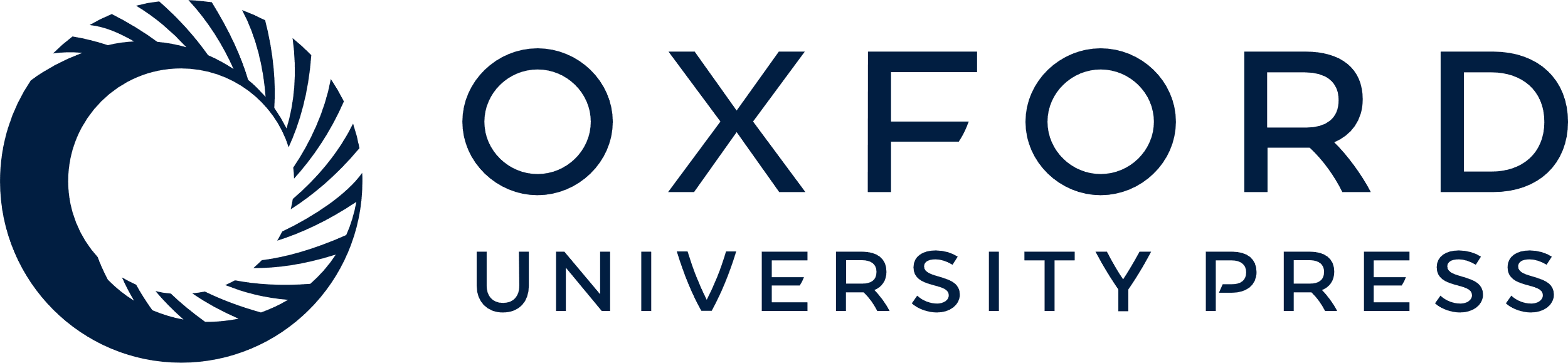 [Speaker Notes: Fig. 5. Impact of charge on renal signal. nu/nu mice were injected with 64Cu-fibronectin domain via the tail vein. Five-minute static scans were acquired at 1, 2, 4 and 24 h post-injection. Signals in the kidney were quantified with AsiProVM. Value and error bars represent mean and standard deviation (n = 3–5). (A) D′ and mutants at 1 h post-injection. (B) A′ and mutants at 1 h post-injection. Net charges are calculated from the protein sequence at pH 7.4 assuming independent, accessible amino acids. (C) D′ (filled squares) and D-12 (open diamonds) at 1, 2, 4 and 24 h post-injection. (D) A′ (filled squares) and A-42 (open diamonds) at 1, 2, 4 and 24 h post-injection.


Unless provided in the caption above, the following copyright applies to the content of this slide: © The Author 2012. Published by Oxford University Press. All rights reserved. For Permissions, please e-mail: journals.permissions@oup.com]